Η Εξέλιξη του Ανθρώπου και τα Πρωτεύοντα
Η Προέλευση του Ανθρώπου
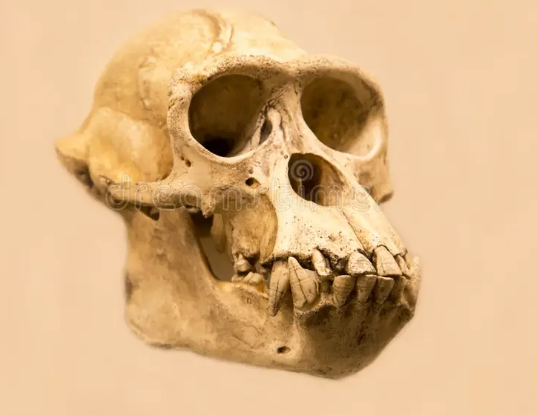 Ο Κάρολος Δαρβίνος υποστήριξε ότι άνθρωπος & πίθηκος έχουν κοινό πρόγονο.
Δεν προερχόμαστε από τον πίθηκο.
Απολιθώματα και Μοριακή Βιολογία επιβεβαιώνουν την εξελικτική θεωρία.
Το Γενεαλογικό μας Δέντρο
Ανήκουμε στα σπονδυλωτα.
Είμαστε Θηλαστικά – έχουμε γάλα & σταθερή θερμοκρασία.
Ανήκουμε στην Τάξη των Πρωτευόντων μαζί με πιθήκους & προγόνους μας.
Το Γενεαλογικό μας Δέντρο
Τι μας ξεχωρίζει από τα άλλα είδη
Χρήση εργαλείων
Λόγος & γραφή
Δημιουργία πολιτισμού
Μελέτη εξέλιξης Θηλαστικών και Πρωτευόντων
Εμφάνιση Θηλαστικών
Πριν από 240 εκ. χρόνια από Ερπετά (Μεσοζωικός Αιώνας).
Κυριάρχησαν μετά την εξαφάνιση των Δεινοσαύρων (65 εκ. χρόνια πριν).
Κατηγορίες Θηλαστικών
Μονοτρήματα: γεννούν αυγά (π.χ. πλατύπους)
Μαρσιποφόρα: με μάρσιπο (π.χ. καγκουρό)
Πλακουντοφόρα: με πλακούντα (άνθρωπος, άλλα Πρωτεύοντα)
Εμφάνιση Πρωτευόντων
Από μικρά πλακουντοφόρα δενδρόβια που έτρωγαν έντομα.
Περιλαμβάνουν: ανθρώπους, χιμπαντζήδες, γορίλες, λεμούριους κ.ά.
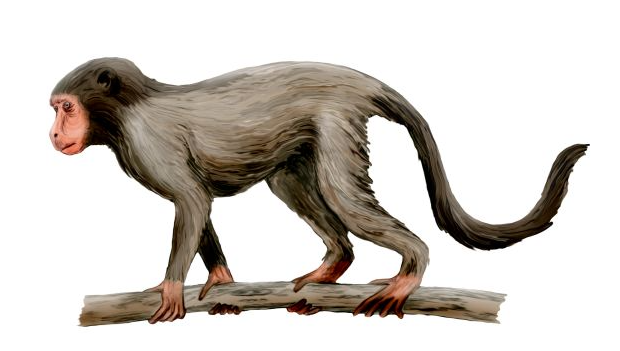 Χαρακτηριστικά Πρωτευόντων
Δάχτυλα κατάλληλα για λαβές: Αντιτακτοί αντίχειρες
Μακριά και ευκίνητα άκρα: τα άκρα αυτά μπορούν να περιστρέφονται ελεύθερα στους ώμους και στη λεκάνη
Στερεοσκοπική (τρισδιάστατη) και έγχρωμη όραση: Η θέση των ματιών των Πρωτευόντων στο πρόσθιο τμήμα του κεφαλιού τους προκαλεί επικάλυψη των δύο οπτικών πεδίων τους.
Μεγάλος εγκέφαλος: Τα Πρωτεύοντα, από όλα τα Θηλαστικά, διαθέτουν το μεγαλύτερο, σε σχέση με τις σωματικές διαστάσεις τους, εγκέφαλο
Προστασία μικρών
Η Όρθια Στάση
Ο άνθρωπος είναι το μόνο Πρωτεύον με πλήρως όρθια στάση.
Αποδέσμευση άνω άκρων → χρήση εργαλείων, νοημοσύνη, εποπτεία περιοχής.
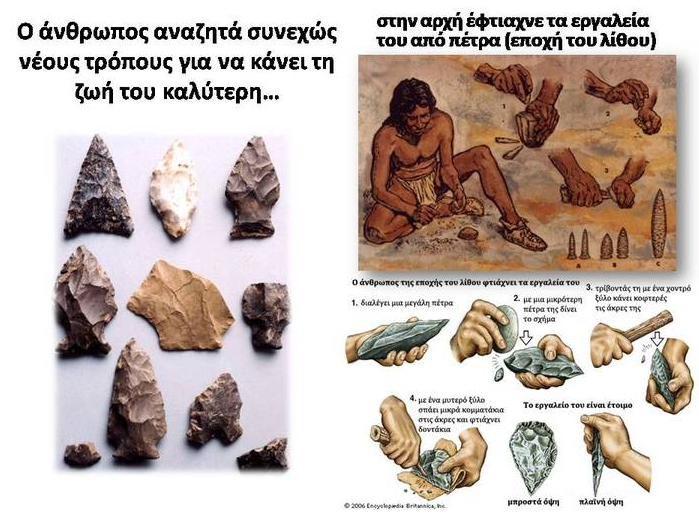